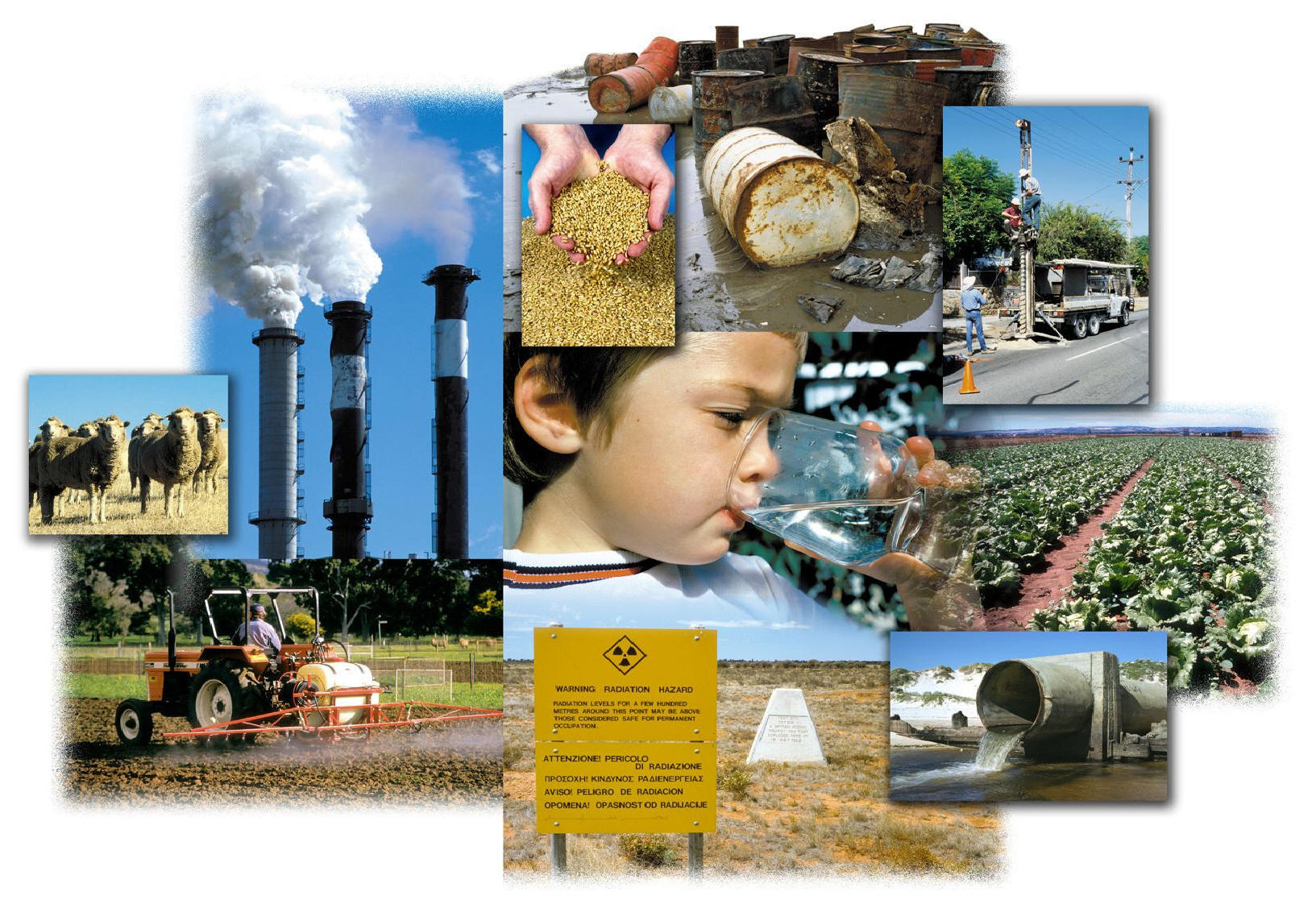 Экологические проблемы
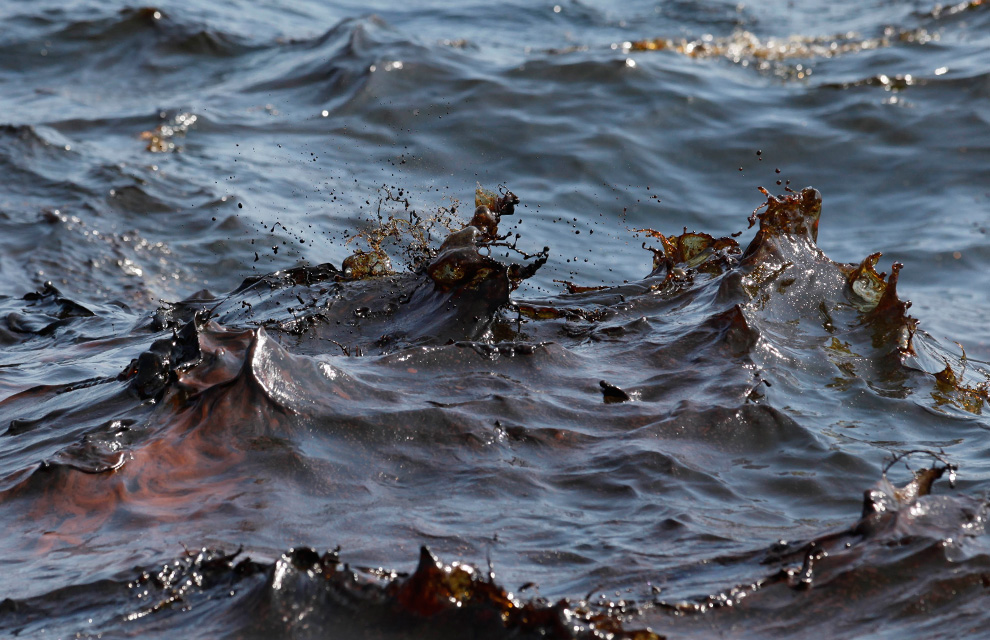 разлив нефти
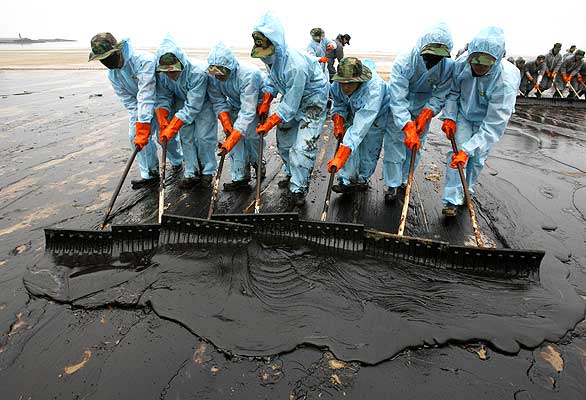 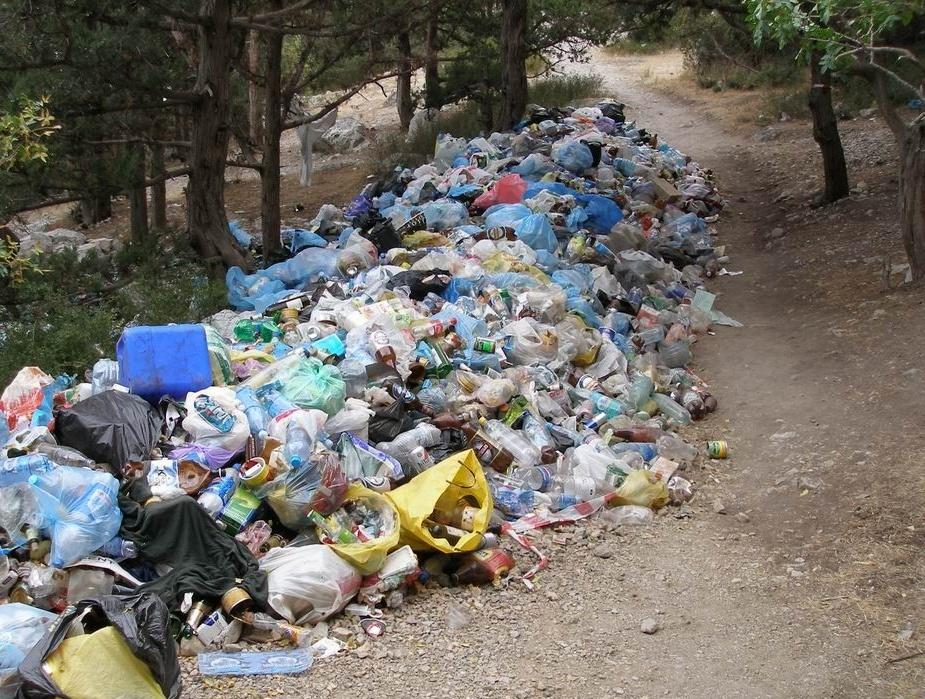 мусор
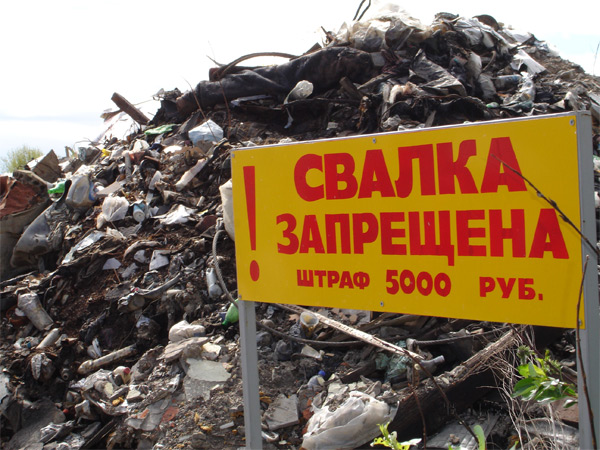 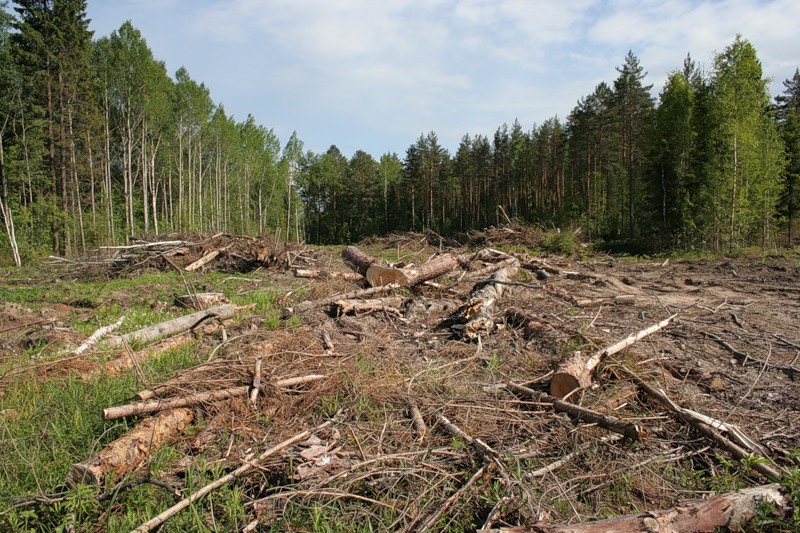 вырубка лесов
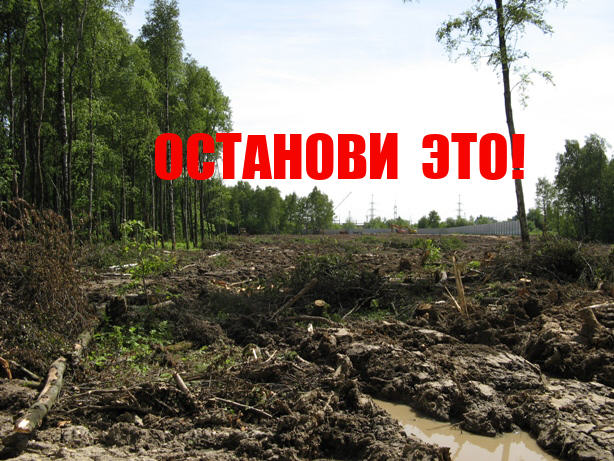 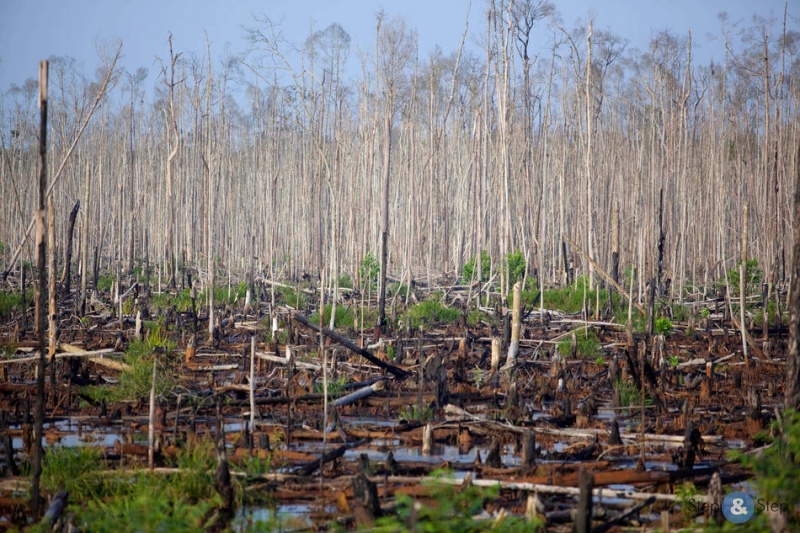 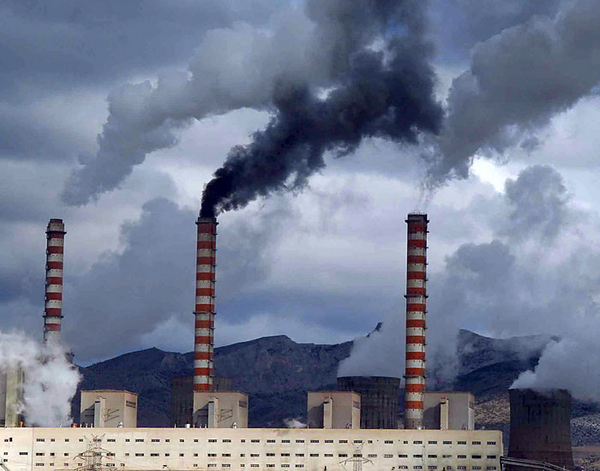 выбросы в атмосферу
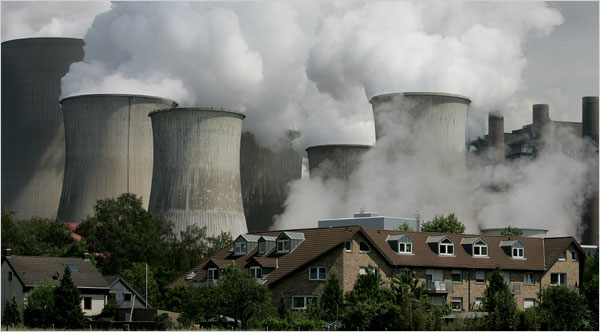 ВЫБРОСЫ В АТМОСФЕРУ
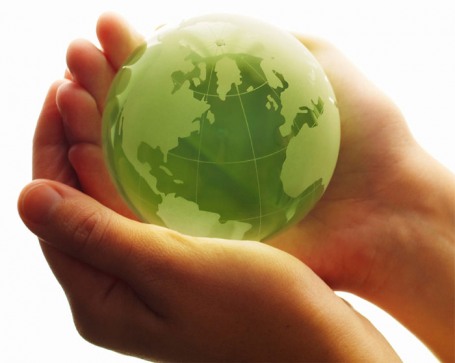 СОХРАНИ ЗЕЛЕНУЮ ПЛАНЕТУ